An Online Interactive Database Platform For Career Searching
Dr. John Wang
Professor of Computer Science
Virginia Wesleyan University
Virginia Beach, VA 23455, USA
Content
Introduction
System outline
Case study
Conclusion
Introduction
College seniors, new graduates
Job search
Tools?
A specific platform for communications  
Online database with security and functionality
System Outline (1)
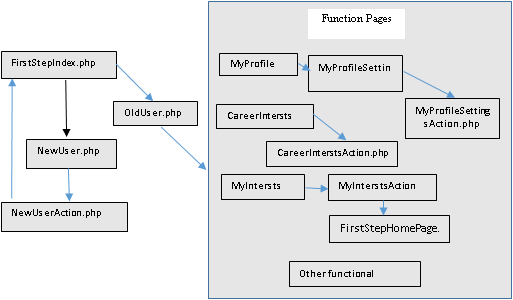 System Outline (2)
When visiting the site, the user’s log info will first be sent to FirstStepIndex.php 
Have the option to register an account or to log in. 
Have multiple options: 
visiting their profile information 
selecting career interests
requesting partners as friends  
Available on a sidebar so the user to view all of their at the same time.
System Outline (3)
Registration tables:  log and personal info










Password secured with MD5 function
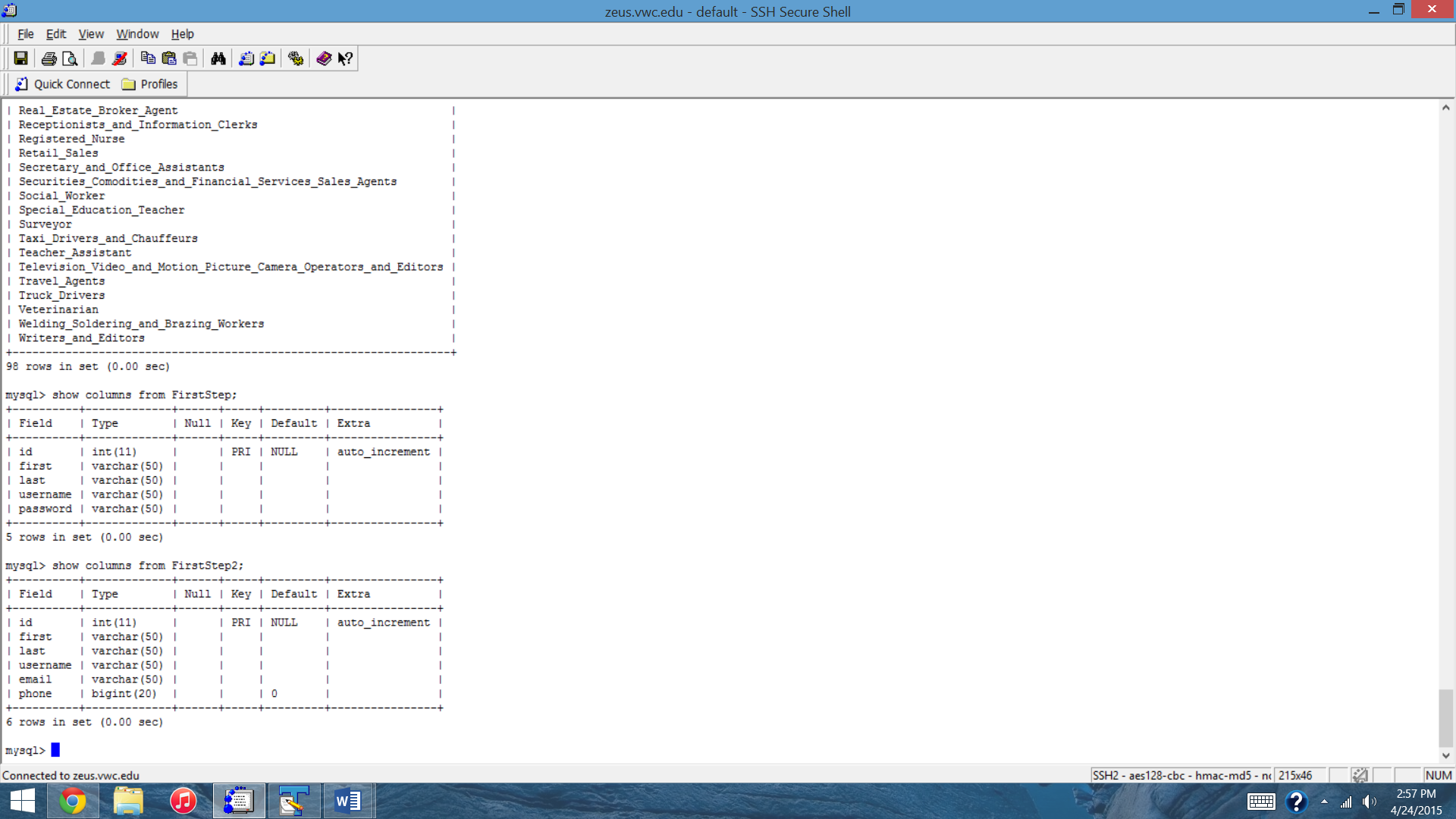 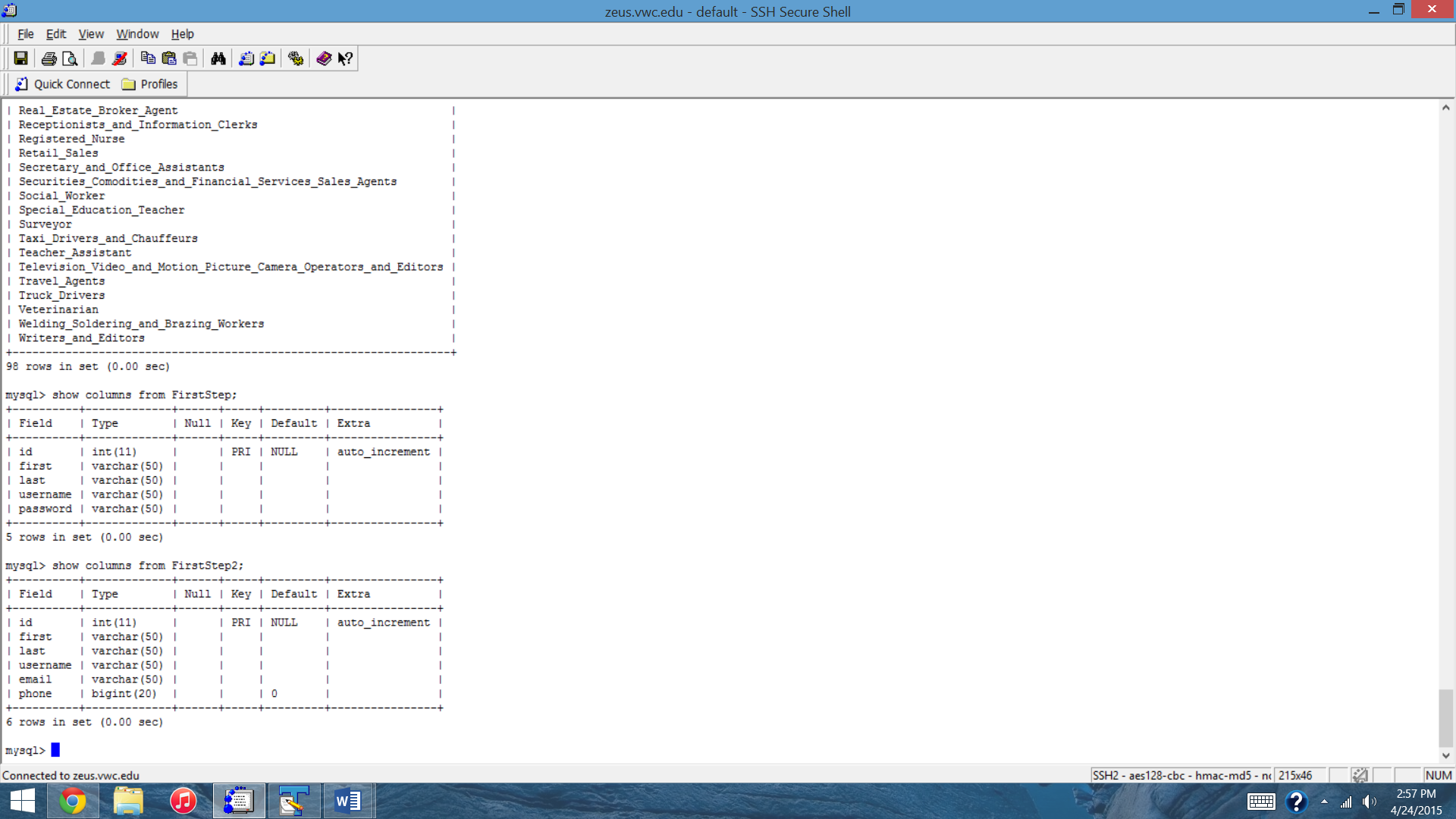 System Outline (4)
Partner table: show if two are partners








Status: a partner request (0); accepted a request (1); rejected a request (2); partners (3)
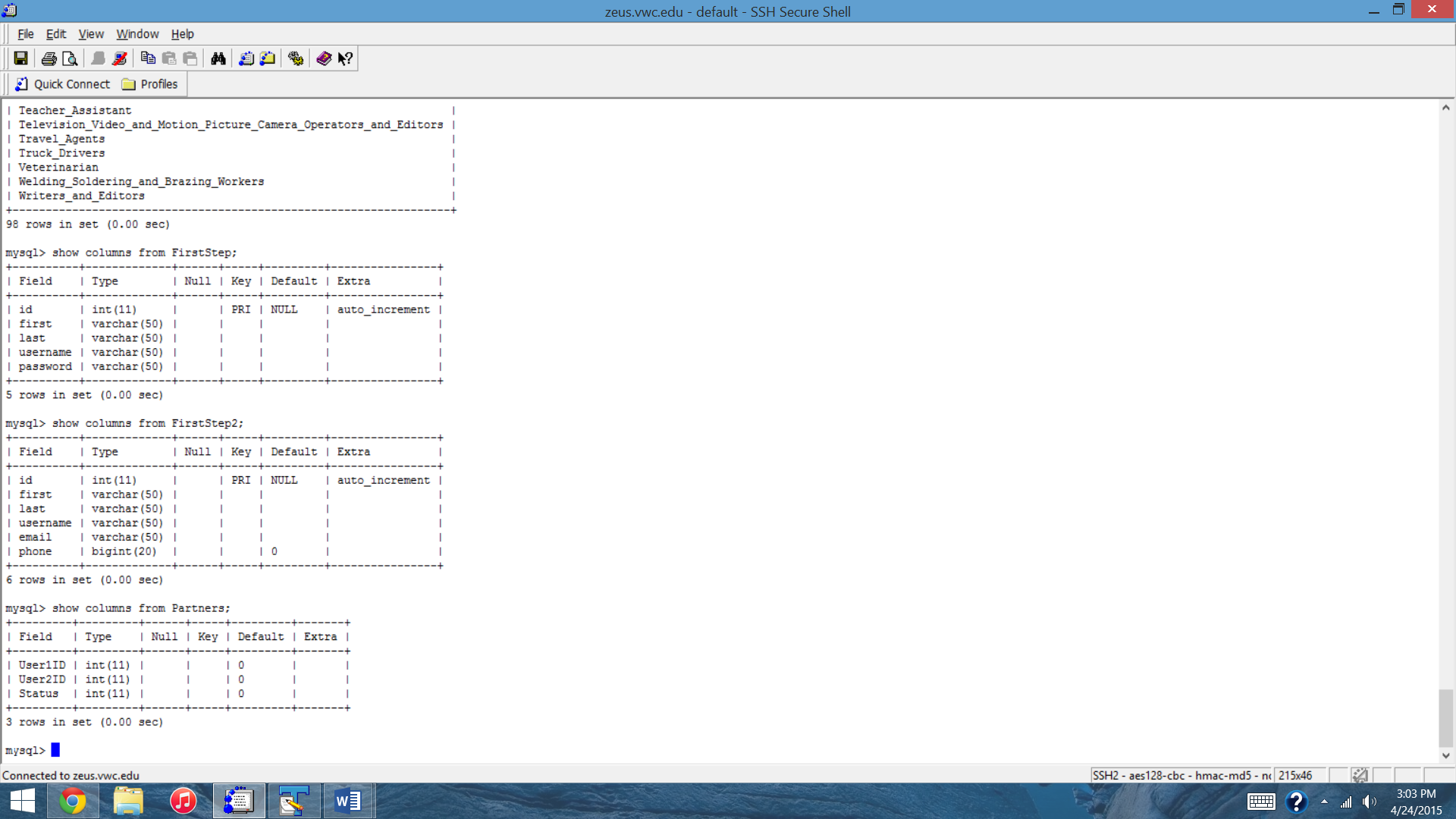 System Outline (5)
Interests table:
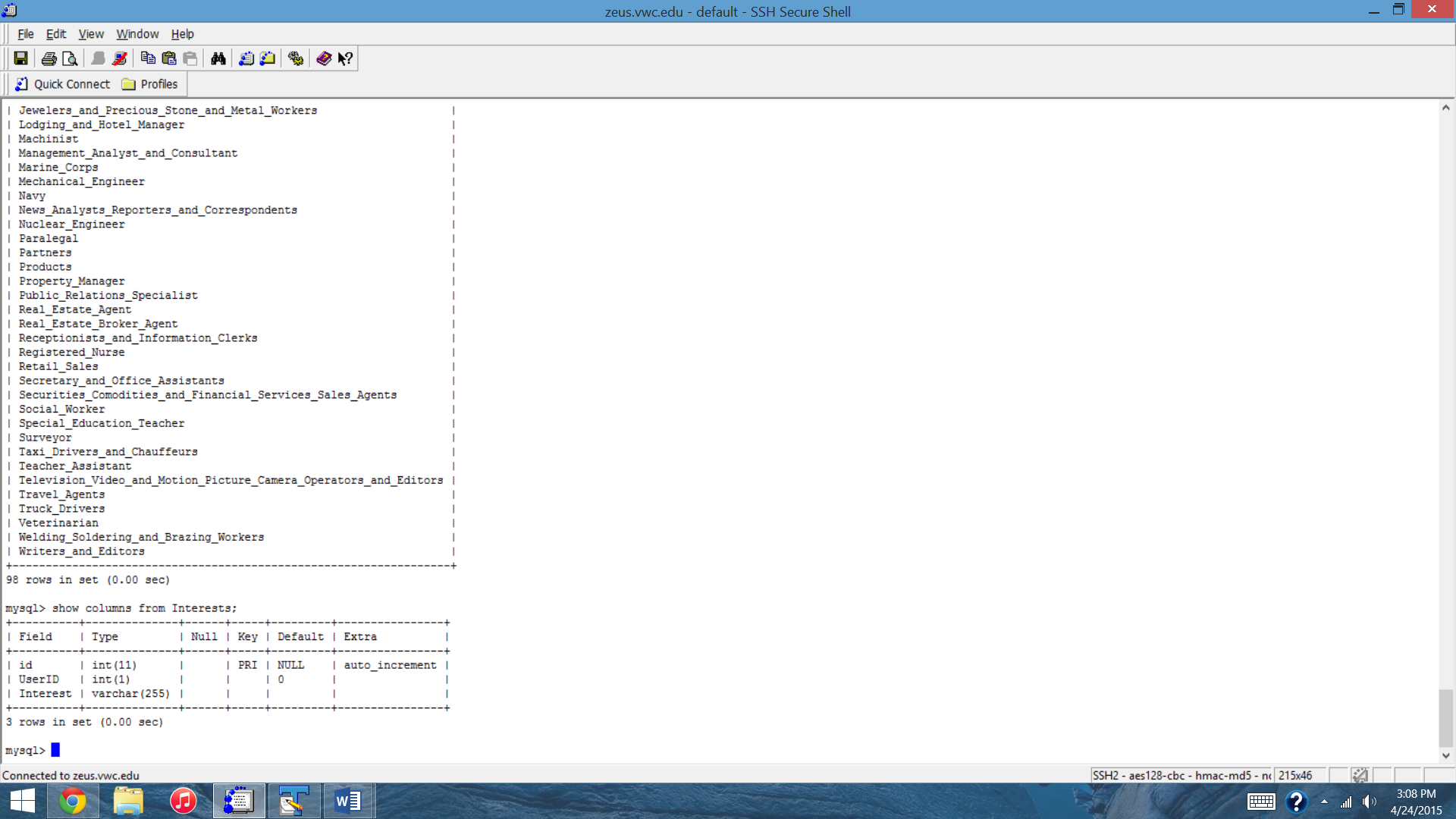 System Outline (6)
Comments table: 






if a user posts a comment - their username will be stored along with the comment to be viewed for others who are also interested in this career
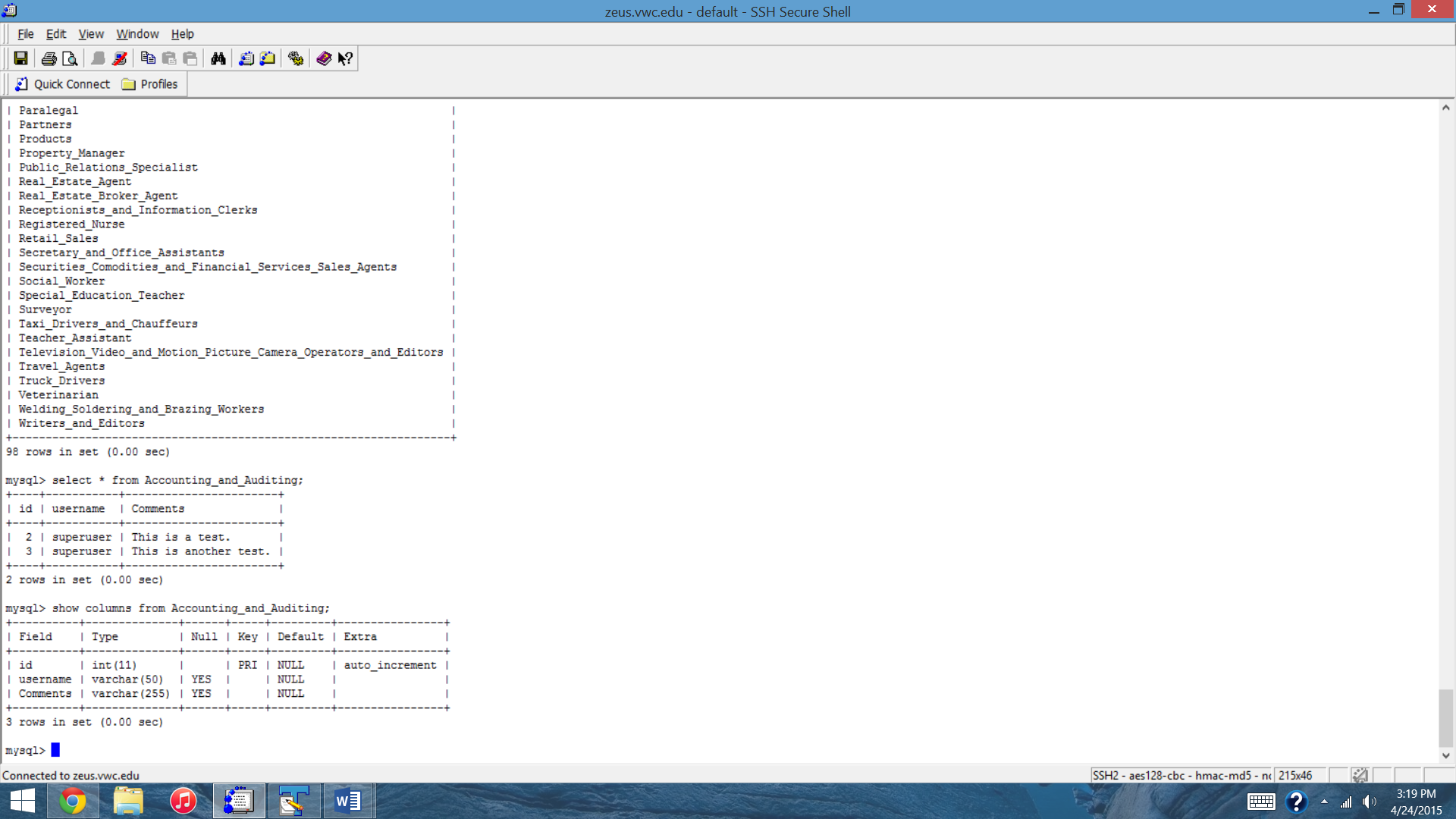 Case Study (1)
Login page
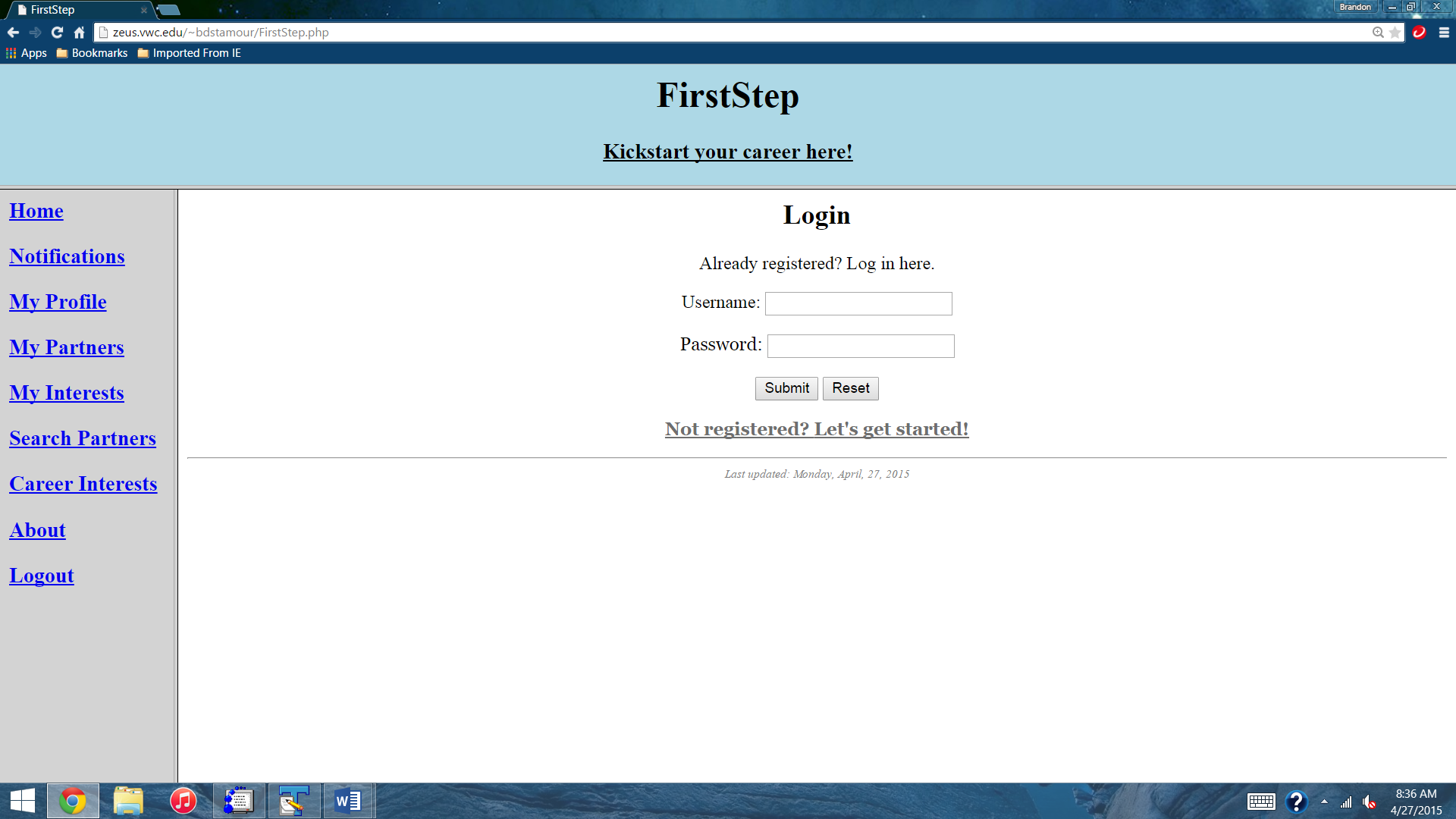 Case Study (2)
Registration page
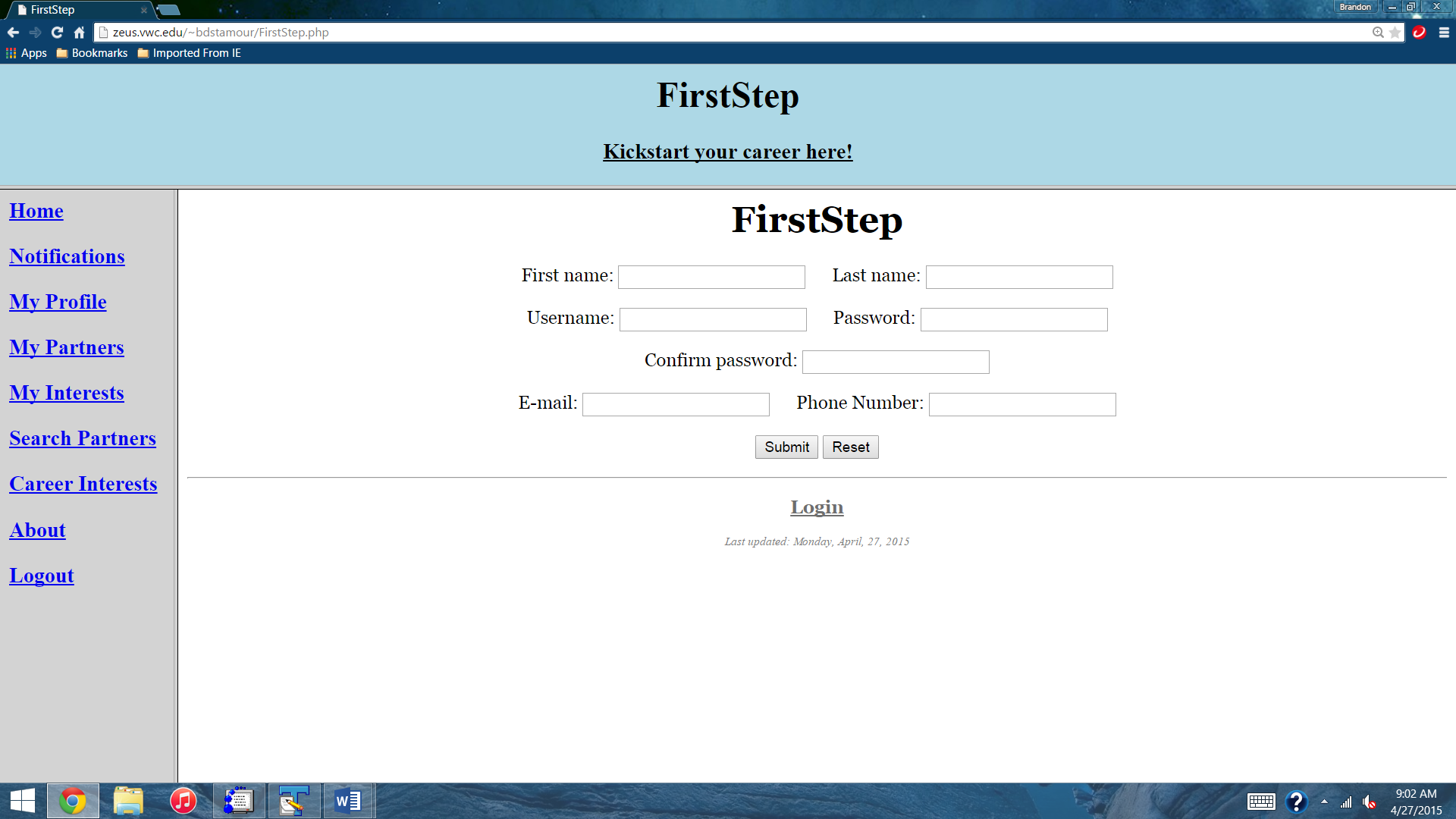 Case Study (3)
Registration action script
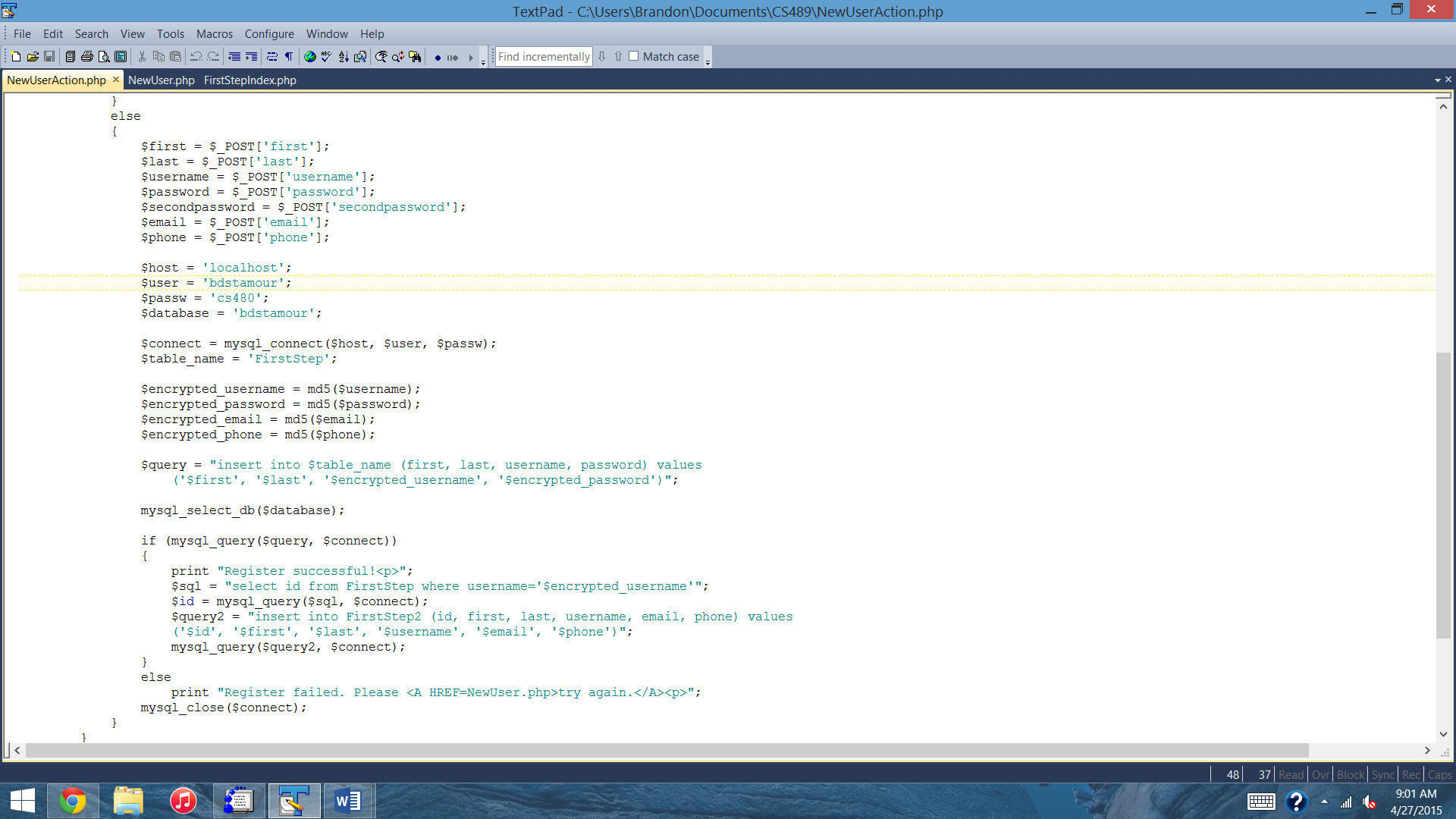 Case Study (4)
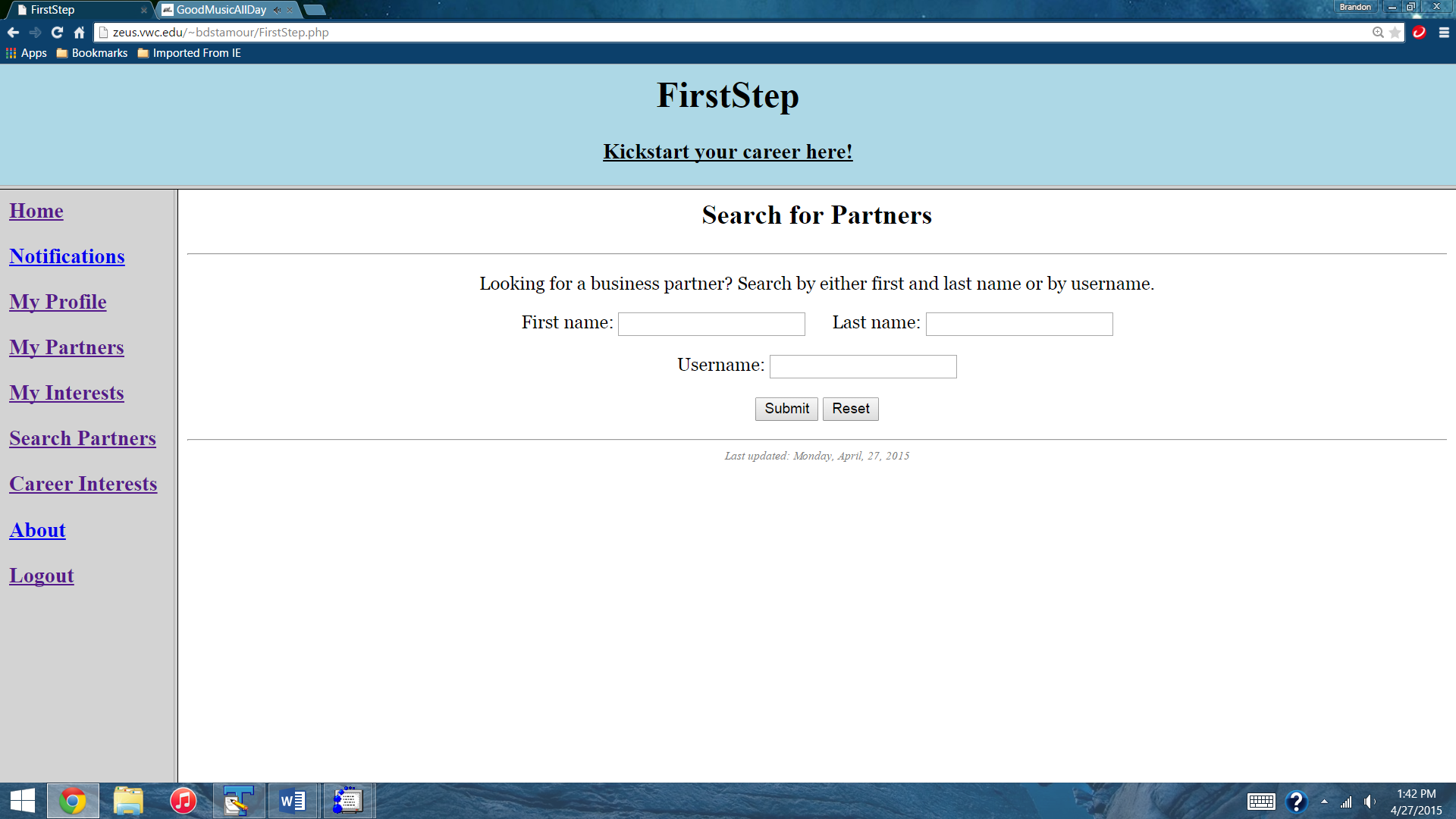 Case Study (5)
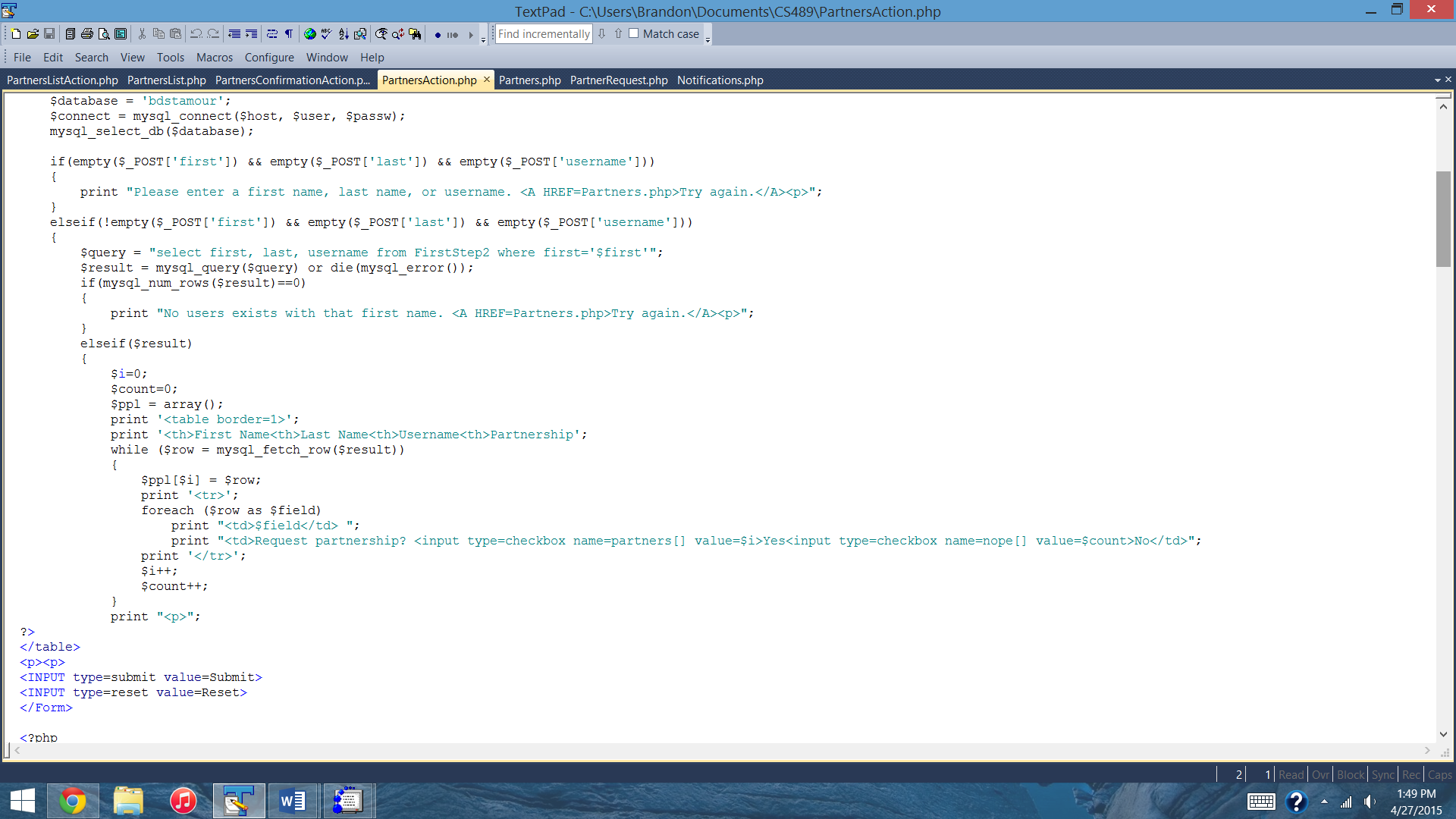 Case Study
The system site

http://zeus.vwu.edu/~bdstamour/ResearchIndex.php
(online show)
Conclusion
The system with career interests and dynamic comment pages 
Along with the partners and interests with functionality and security. 
Implemented with PHP and MySQL